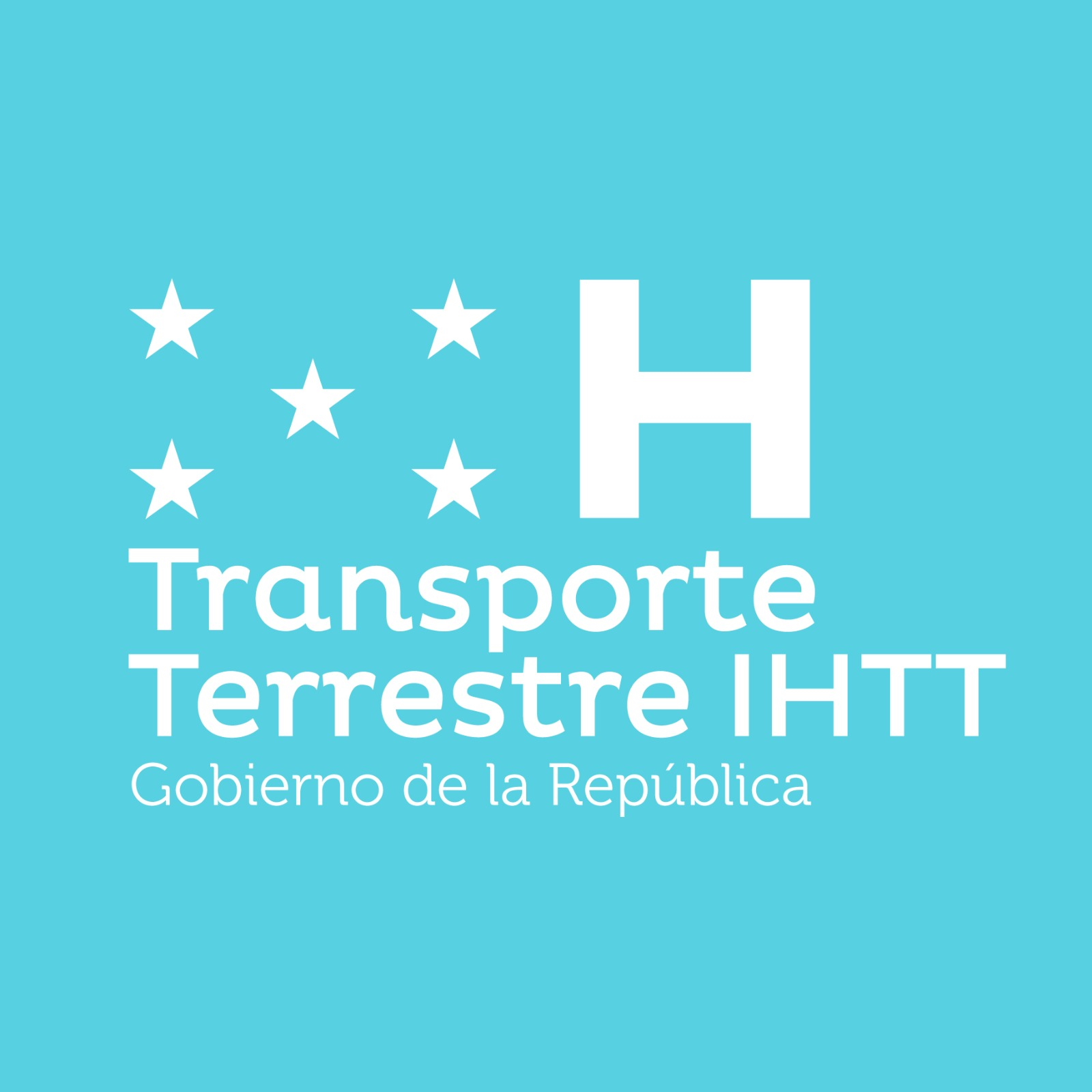 MODERNIZACIÓN ADMINISTRATIVA
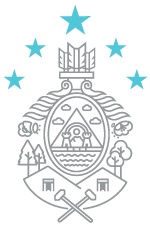 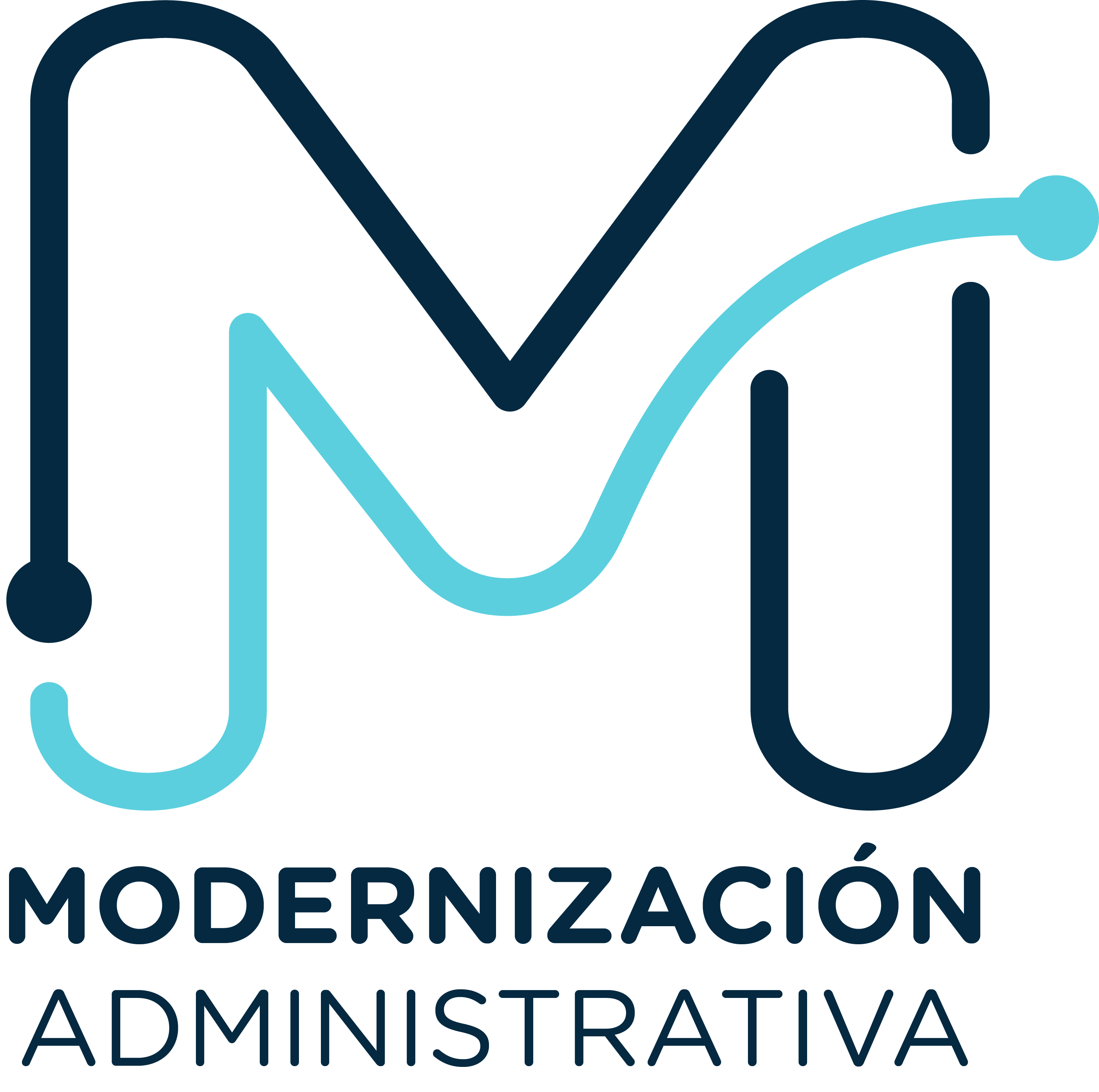 DL  286-2009
REQUISITO LEGAL DEL PROYECTO UDEM
Ley para Optimizar la Admón. Publica, mejorar los Servicios a la ciudadanía y fortalecimiento de la transparencia en el Gobierno
DL  255-2002
PCM  05-2022
Ley de Simplificación Administrativa
Creación de la Secretaria de Transparencia y Lucha contra la Corrupción
2022
1997
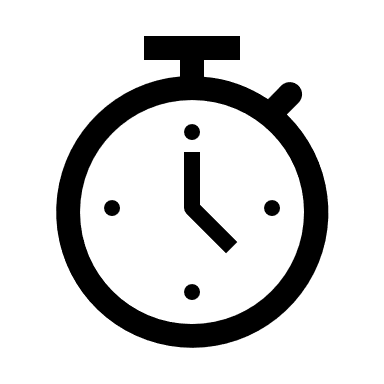 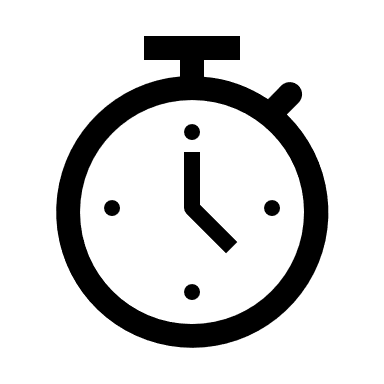 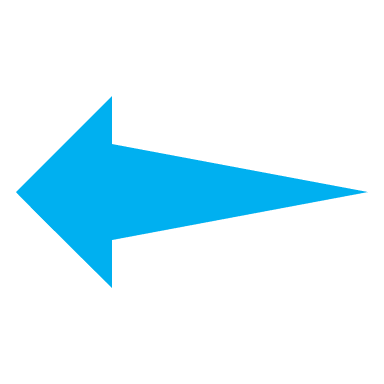 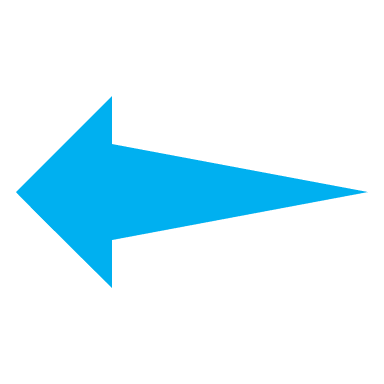 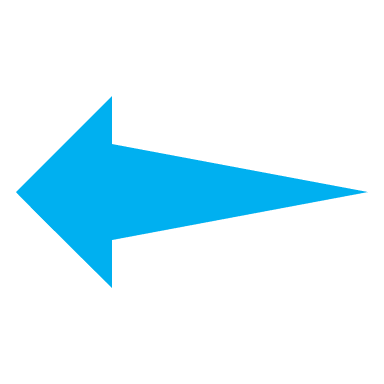 PCM 08-97
Reglamento de Organización, funciones y Competencias del Poder Ejecutivo
2009
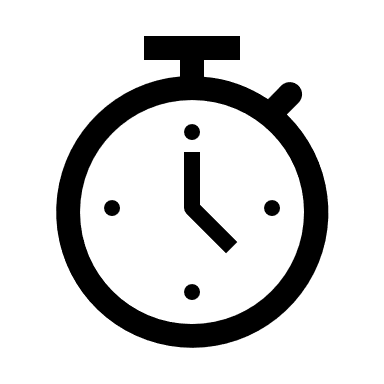 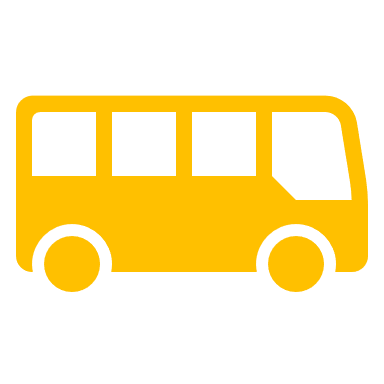 2022
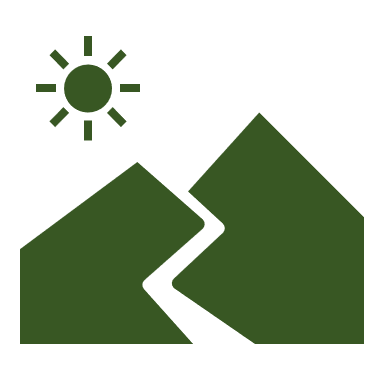 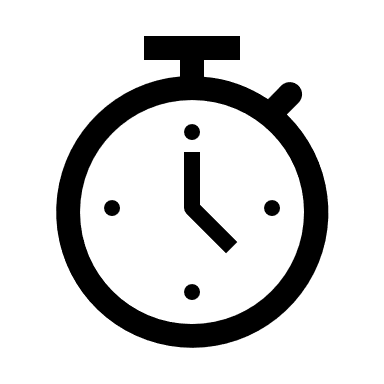 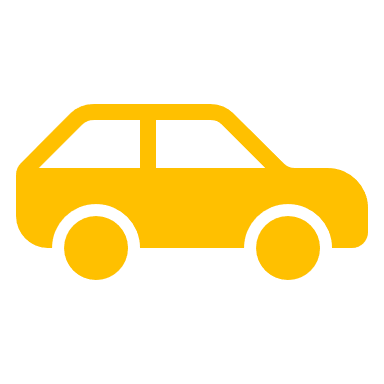 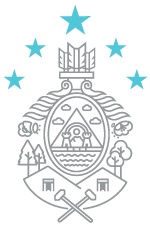 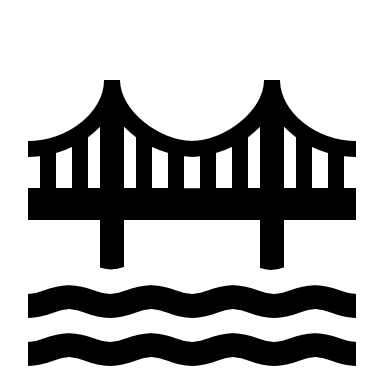 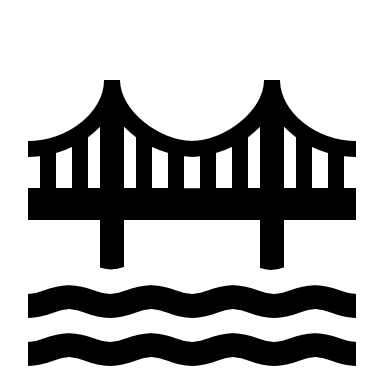 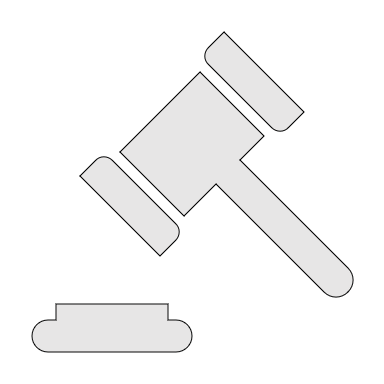 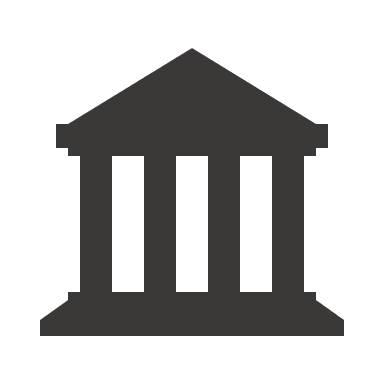 DECRETO PCM – 008 – 97

Artículo 17.- Las Secretarías de Estado están a cargo de los Secretarios de Estado correspondientes, quienes para el despacho de los asuntos de su competencia serán asistidos, por uno o más Subsecretarios, el Secretario General, y los Directores Generales o titulares de otros órganos de autoridad que las leyes determinen. Los anteriores funcionarios conforman, en el orden indicado, el nivel jerárquico superior de la Secretaría de Estado. Son órganos de apoyo de las Secretarías de Estado, la Gerencia Administrativa y la Unidad de Planeamiento y Evaluación de Gestión; también tienen este carácter las funciones de modernización, servicios legales, comunicación institucional y cooperación externa y movilización de recursos, las que se organizarán en unidades específicas, salvo los casos en los que se requiera fusionarlas de conformidad con las disposiciones técnicas correspondientes. Las Direcciones Generales u órganos de similar rango podrán contar con Departamentos y Secciones, de acuerdo con las necesidades del servicio. 

Función de la Modernización Administrativa

Artículo 39. - Corresponde a la Unidad de Modernización coordinar las acciones orientadas a diseñar, ejecutar y evaluar medidas de reforma institucional, dando seguimiento a su ejecución, de acuerdo con los programas de la Secretaría de Estado.
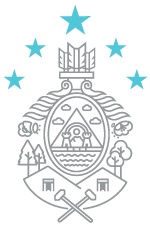 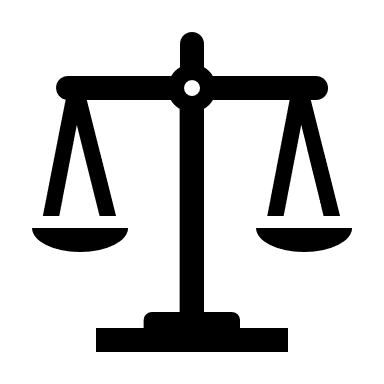 IMPLEMENTACION DE LA MODERNIZACIÓN ADMINISTRATIVA
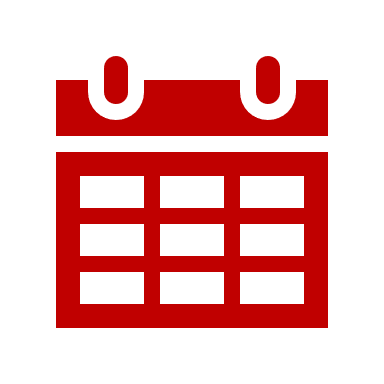 Operación de las UDEM en el Sector Público
1
2
8
Diseño de DUPAI
Ficha de Inventario de Procedimientos
7
Diagnosticar y Rediseñar Estructuras
3
Elaboración Mapa de Procesos Instituciones Públicas
6
Diseño del DUNAI
4
Elaboración de Manual de Procedimientos
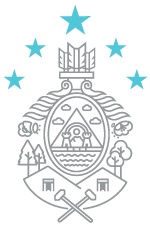 5
Simplificación de
 Procesos
MÁXIMA AUTORIDAD
ESPECIALISTA JURÍDICO
ESPECIALISTA EN RECURSOS HUMANOS Y DESARROLLO ORGANIZACIONAL
ESPECIALISTA EN TECNOLOGÍA DE LA INFORMACIÓN Y COMUNICACIÓN
JEFE DE UDEM
ESPECIALISTA EN PROCESOS
MODELO
CONFORMACION DE EQUIPO
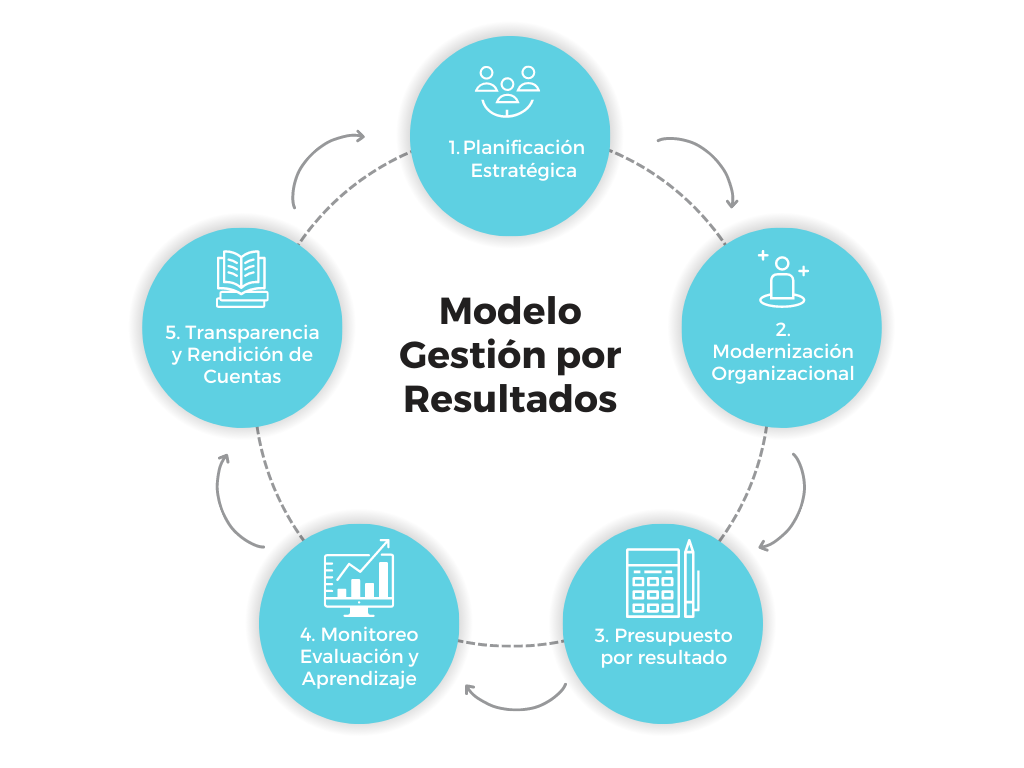 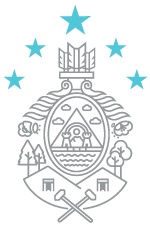 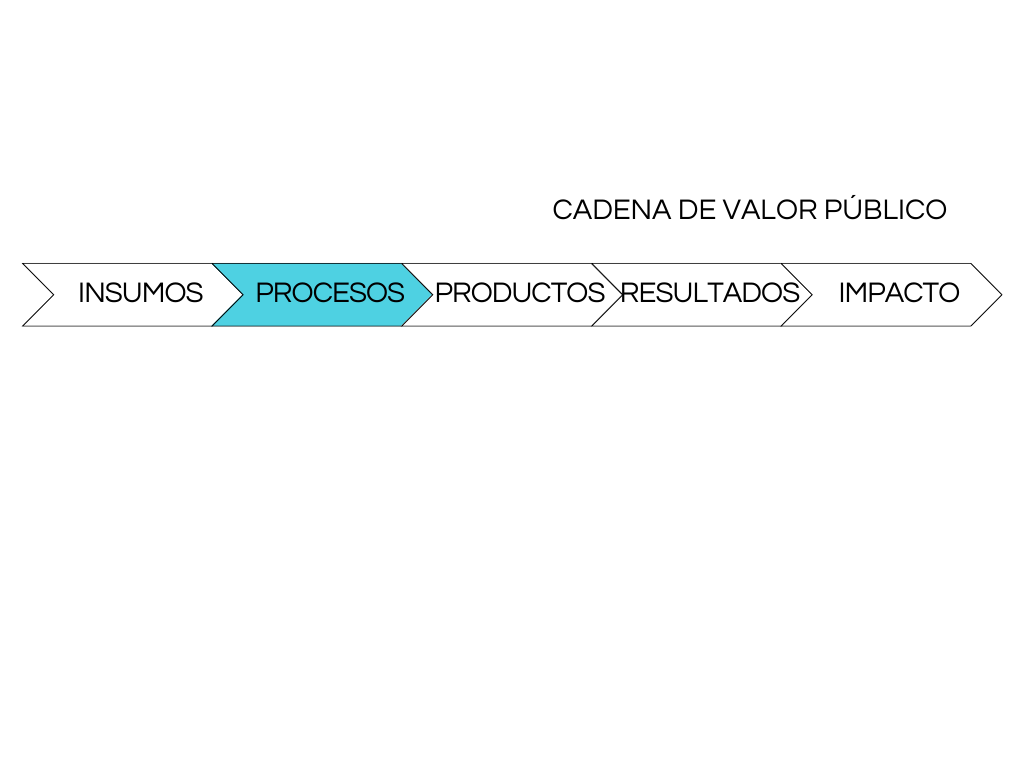 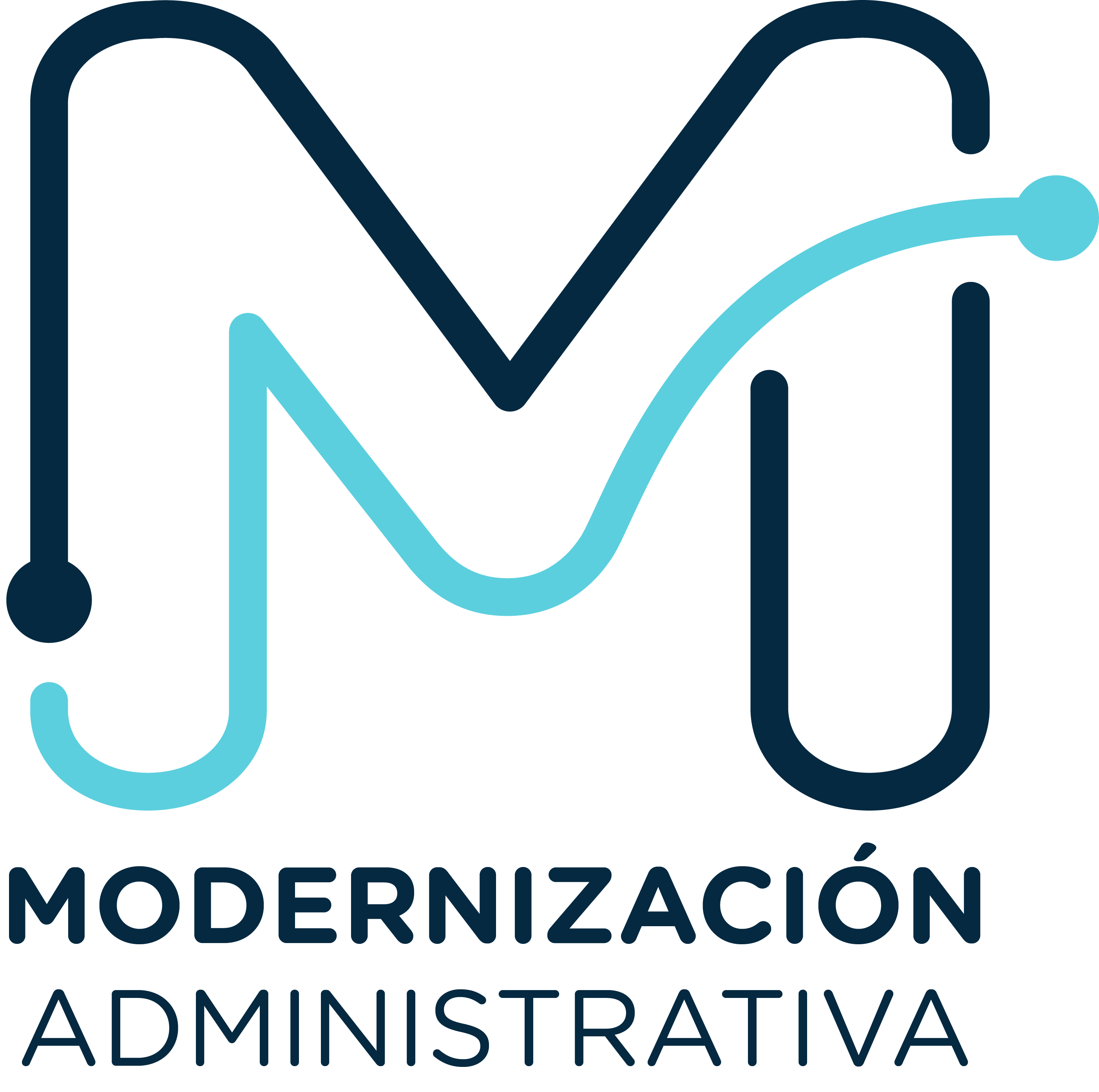 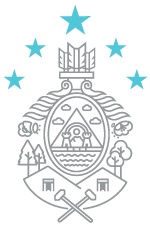 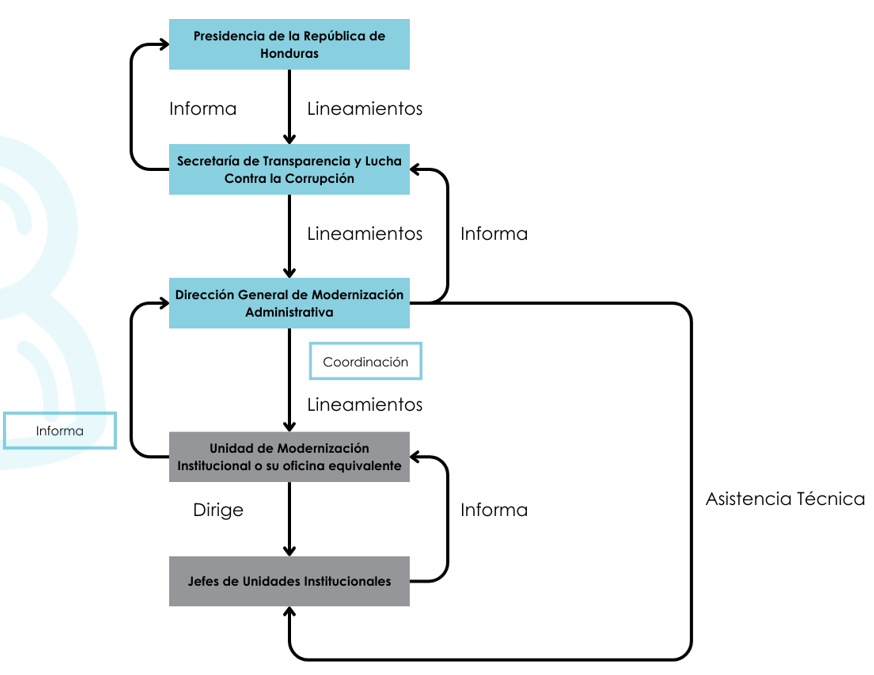 Estrategia de Implementación
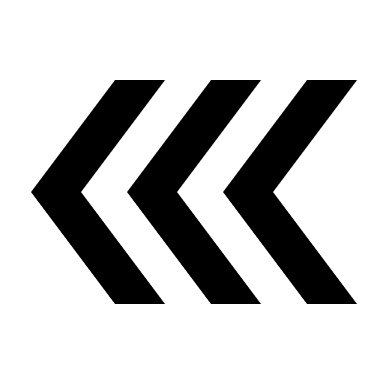 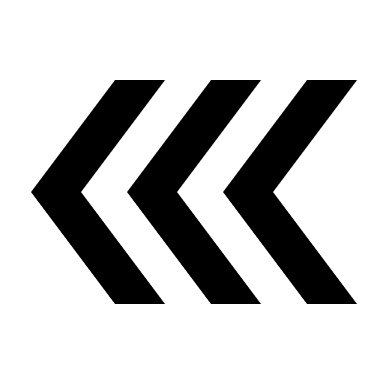 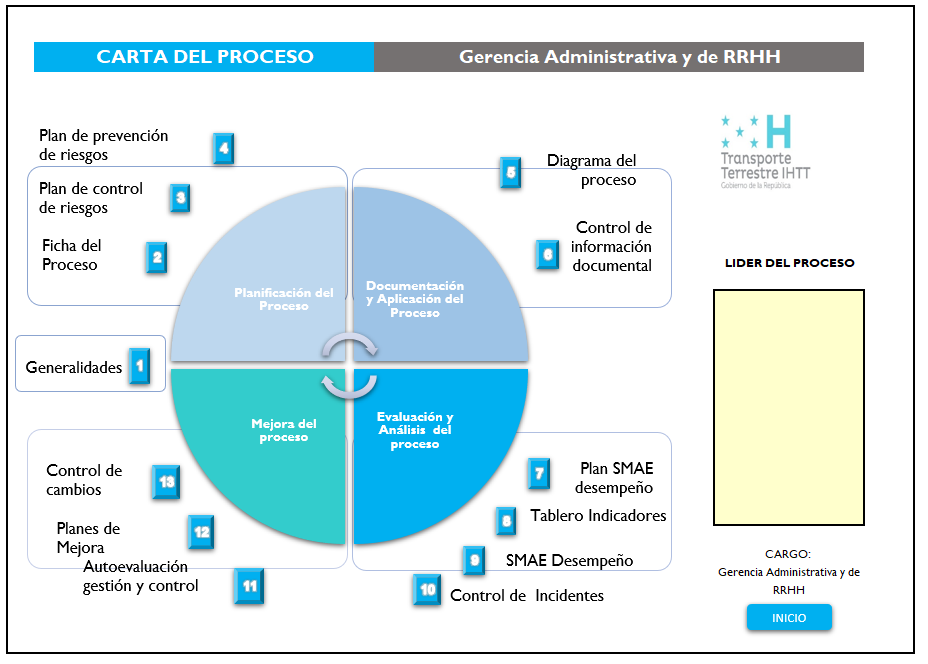 Carta de Proceso
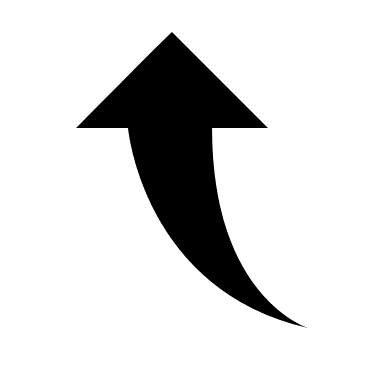